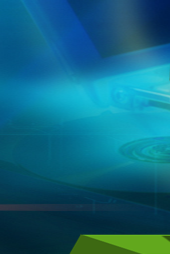 osnove  računarstva
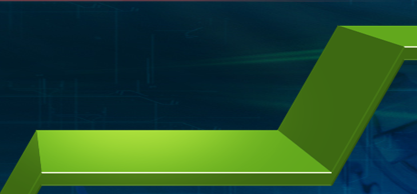 2
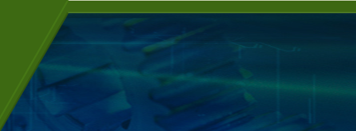 Violeta  Rašković
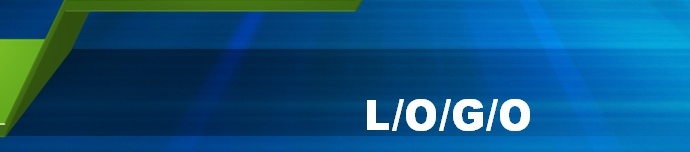 Osnovne računske operacije sa binarnim brojevima
Operacija sabiranja binarnih brojeva
Pri operaciji sabiranja binarnih brojeva koriste se sljedeća pravila:
prenos
2
Primjer:  Sabrati dva binarna broja:
(55)10 = (110111)2 
(11)10 = (001011)2 

	         1 1 1 1 1 1
		1 1 0 1 1 1 
	      +	0 0 1 0 1 1
rezultat      1 0 0 0 0 1 0 

	(66)10
3
Primjer:  Sabrati dva binarna broja:
(25)10 = (11001)2 
  (6)10 = (00110)2

		1 1 0 0 1 
	      +	0 0 1 1 0
rezultat         1 1 1 1 1 

	(31)10
(21)10 = (10101)2 
(31)10 = (11111)2

               1 1 1 1 1
		1 0 1 0 1 
	      +	1 1 1 1 1
rezultat      1 1 0 1 0 0 
	(52)10
4
Operacija oduzimanja binarnih brojeva
Oduzimanje binarnih brojeva se svodi na sabiranje 
A – B = A + (-B), 
odnosno na dvije operacije:
operaciju jediničnog komplementa kod koje se drugom broju svaka binarna 0 zamijeni binarnom 1 i svaka binarna 1 zamijeni binarnom 0
operaciju dvojnog komplementa kod koje se izvrši postupak sabiranja sa binarnom jedinicom upisanom u poziciju najmanje težine.
5
Primjer:  Oduzeti dva binarna broja:      (75)10 = (1001011)2 
						        (68)10 = (1000100)2
Posmatramo broj   1 0 0 0 1 0 0. 
Njegov  jedinični  komplement  je  broj    0 1 1 1 0 1 1.
Dvojni  komplement  se  dobija kad dodamo 1. 
		1 1 1    1 1
		1 0 0 1 0 1 1 
	      +	0 1 1 1 0 1 1
	      + 	                  1
	         1 0 0 0 0 1 1 1 
		       preliv
jedinični komplement
dvojni komplement
rezultat    0000111 = (7)10
6
Primjer2:  Oduzeti dva binarna broja:    (61)10 = (111101)2 
						        (14)10 = (001110)2
Posmatramo broj   0 0 1 1 1 0. 
Njegov  jedinični  komplement  je  broj    1 1 0 0 0 1.
Dvojni  komplement  se  dobija kad dodamo 1. 
		1          1 
		1 1 1 1 0 1  
	      +	1 1 0 0 0 1
	      +	               1
	         1 1 0 1 1 1 1 
		       preliv
jedinični komplement
dvojni komplement
rezultat    101111 = (47)10
7
Zadaci za vježbu:
Sabrati dva binarna broja:
(10001)2  + (11001)2  
(11001)2  + (1001)2  
(111001)2  + (11111)2 
(11011)2  + (10010)2 
(10101)2  + (10101)2
Oduzeti dva binarna broja:
(1110)2  - (110)2  
(10010)2  - (111)2  
(10101)2  - (1011)2  
(1001)2  - (10)2  
(11000)2  - (1111)2
8
Binarno množenje
Primjer 1:
   10101  101 = 1101001
   10101 
     00000     
 +	 10101
   1101001
Primjer 2:
   10101  10 = 101010
   10101 
 +  00000     
   101010
Primjer 3:
   10101  100 = 1010100
   10101 
     00000     
 +	 00000
   1010100
9
Binarno dijeljenje
Primjer 2:
   100001 : 11 = 1011
     11
       100
	   11   
	     11
	     11
	       0
Primjer 1:
   1101001 : 101 = 10101
   101
       110     
       101
           101
           101
               0
10
Sabiranje heksadecimalnih brojeva
Dva broja se sabiraju tako što im se sabiraju dvije cifre na istoj poziciji otpozadi. 
Ako je dobijeni rezultat manji od baze, on se zapiše i prelazi se na sabiranje prethodne dvije cifre. 
Ako je dobijeni rezultat veći ili jednak bazi, baza se oduzima od dobijenog rezultata dok se ne dobije vrijednost manja od baze. Ta cifra se zapiše, a broj oduzimanja baze se sabira sa prethodne dvije cifre. 
Sabiranje počinje od zadnjih cifara broja (s desne strane).
1   1 
	A19
+	BA8
          15C1
1 
   2B39
+   21A
         2D53
1
   1B03A
+	5672
          206AC
11
Oduzimanje heksadecimalnih brojeva
Dva broja se oduzimaju tako što im se oduzimaju dvije cifre na istoj poziciji otpozadi. 
Ako je cifra od koje se oduzima veća ili jednaka cifri koja se oduzima, zapisuje se rezultat. 
Ako je cifra od koje se oduzima manja od cifre koja se oduzima, prije oduzimanja dodaje joj se baza, rezultat se zapisuje, a kod cifara neposredno lijevo od nje upisuje se pozajmica. 
Oduzimanje počinje od zadnjih cifara broja (s desne strane).
15C1
-   1   1 
-	BA8	A19
2D53
-      1 
-    21A
   2B39
1B03A
-  1 1 1 
-    	5672
            59B8
12